ICET 2014 "Best Single Authored Paper"
A Poetic Response to Policy Layering, Intensification, and the De-Skilling of Teachers
LAURA E. PINTO, UOIT
Materials available at www.laurapinto.weebly.com
1
OUTLINE
Purpose 
Background, context
Participants
Methods
Resulting Poem
Discussion
Conclusion
Materials available: http://laurapinto.weebly.com/
@DrLauraPinto
#PolicyLayers
2
PURPOSE
Document policy layering 
Identify preservice teachers’ experience with policy through arts-based inquiry
Understand how layering contributes to intensification and the deskilling of teachers
3
BACKGROUND
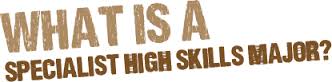 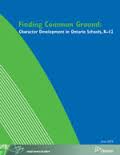 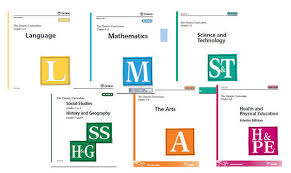 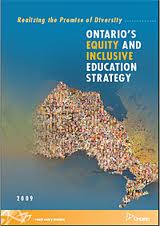 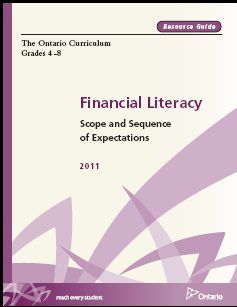 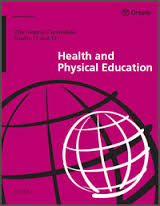 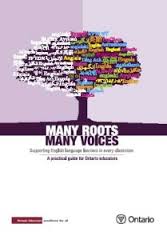 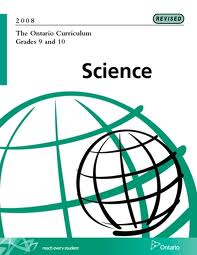 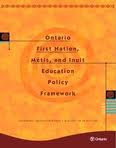 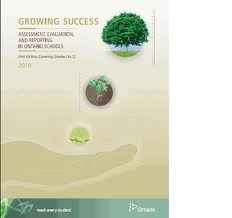 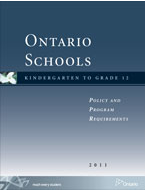 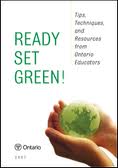 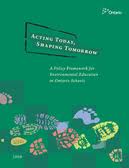 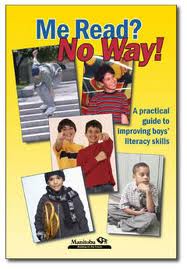 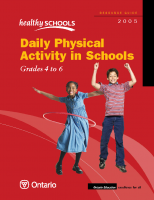 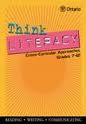 4
[Speaker Notes: The cluttered visual depiction here reflects the chaos schools face in multiple policies quickly released
Upon the election of the Liberal government in 2003, policy began to be released on an annual basis. We have termed this phenomenon “policy layers,” because the policies add to (rather than replace) prior policies. The categories here point to the level of prescription (adapted from the categories outlined by Ball, Maguire, Braun & Hoskins, 2011)
Imperative or disciplinary policies: are those that heavily prescribe, leaving the educator as “subject” of policy and relegating compliance with little room for judgment.
Exhortative policies  - can enable an active policy subject, a more ‘authentic’ professional who is required to bring judgment, originality and ‘passion’, as some teachers put it, to bear upon the policy process]
PARICIPANTS
Preservice teachers in an Ontario faculty of education
5
[Speaker Notes: Initial study – though this small sample is appropriate for phenomenological research (Cresswell, 2013)
Interviews conducted until saturation achieved]
METHODS: ARTS-BASED INQUIRY
Systematic use of artistic processes or artistic expression to examine experiences (McNiff, 2008) 
Allows participants to “open doors” and “put up mirrors:” artistic expression alters conventional frameworks for re-imagination  
Poetry disrupts taken-for-granteds and sees things differently with an eye to change
6
[Speaker Notes: Term explication is what Groenewold suggests instead of analysis in phenomenology

Based on:
Creswell, J. W. (2013).  Qualitative Inquiry & Research Design: Choosing Among Five Approaches.  Los Angeles: SAGE.
 
Groenewald, T. (2004). A phenomenological research design illustrated. International Journal of Qualitative Methods, 3(1). Article 4. 
 
Moustakas, C. (1994).  Phenomenological research methods. Thousand Oaks, CA: Sage.]
FINDINGS
7
Individual
School Culture
The Poem
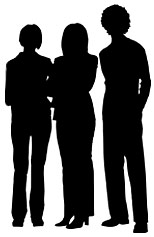 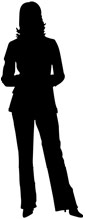 “This is the lesson plan that Jack built”
Co-creators discussed gender and name in the process
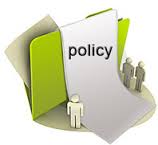 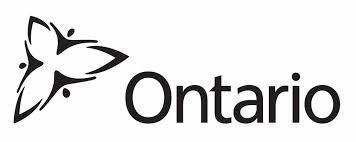 [Speaker Notes: Themes of experience vis-à-vis policy layers
Note that experience suggested a complexity of constructs: 
We made sense of these themes within the Webb & Gulson framework for understanding the folds of policy enactment.]
DISCUSSION
Revisited the poem throughout the semester
Discussed themes and engaged in related readings
Themes offer insight into intensification, a central focus of our class discussions
9
DISCUSSION
Themes:
Workload
Learn and apply policy despite decreased PD time
Dilemmas in balancing contradictory policy
De-skilling: regulation versus autonomy
From Ball (2003): “I just want to get this done. I don’t have time to be creative or imaginative.” and “What happened to my creativity? 
Lack of autonomy separates conception from execution
10
CONCLUSION
Teachers struggle to learn about and enact policy
Findings are consistent with Ball’s 2003 and 2012 work on “Doing Policy”
Suggests fundamental problems with volume of policy issued and prescription in enactment
11
IMPLICATIONS & FURTHER RESEARCH
Governments and school districts ought to consider how to address teacher learning 
Further research 
the complex web of compliance and subversion in the form of performativity
expand the scope of participants to include educators at all levels and in different contexts
12
[Speaker Notes: Last point: ADD – elementary schools, Catholic districts]
?
Questions?
13
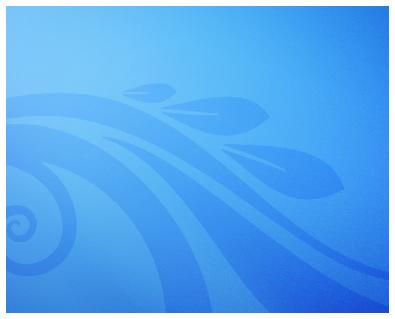 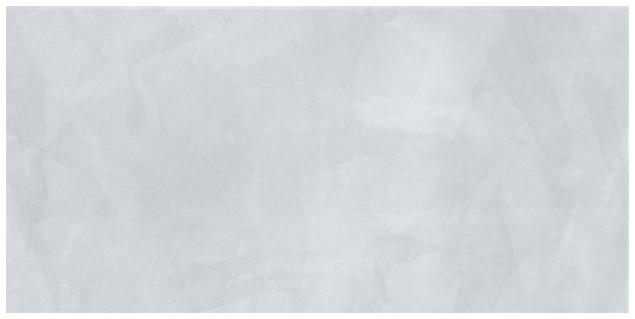 The hardest task needs the lightest hand or else its completion will not lead to freedom but to a tyranny much worse than the one it replaces.
― Paul Feyerabend
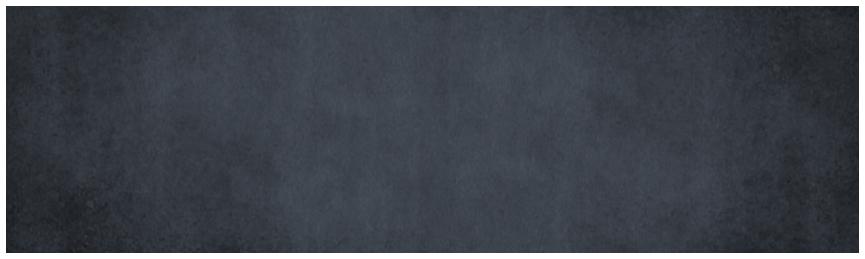 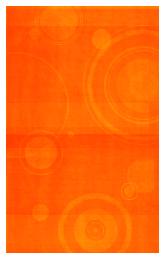 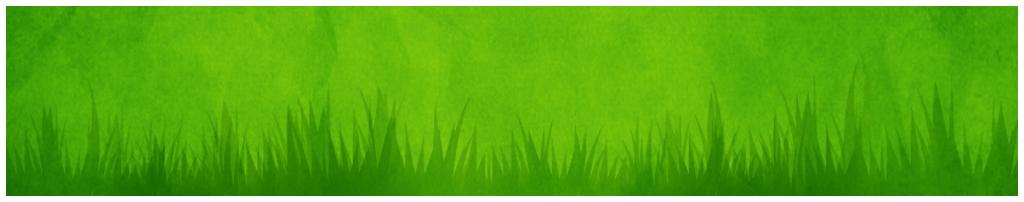